Compute Express Link(CXL)
Николаев Владислав К4210с
Орел Даниил К4212с
Compute Express Link
Compute Express Link (CXL) - это соединение открытого стандарта, построенное на базе PCIe и обеспечивающее единое пространство памяти и высокоскоростную связь между процессором и подключенными к нему устройствами-ускорителями.
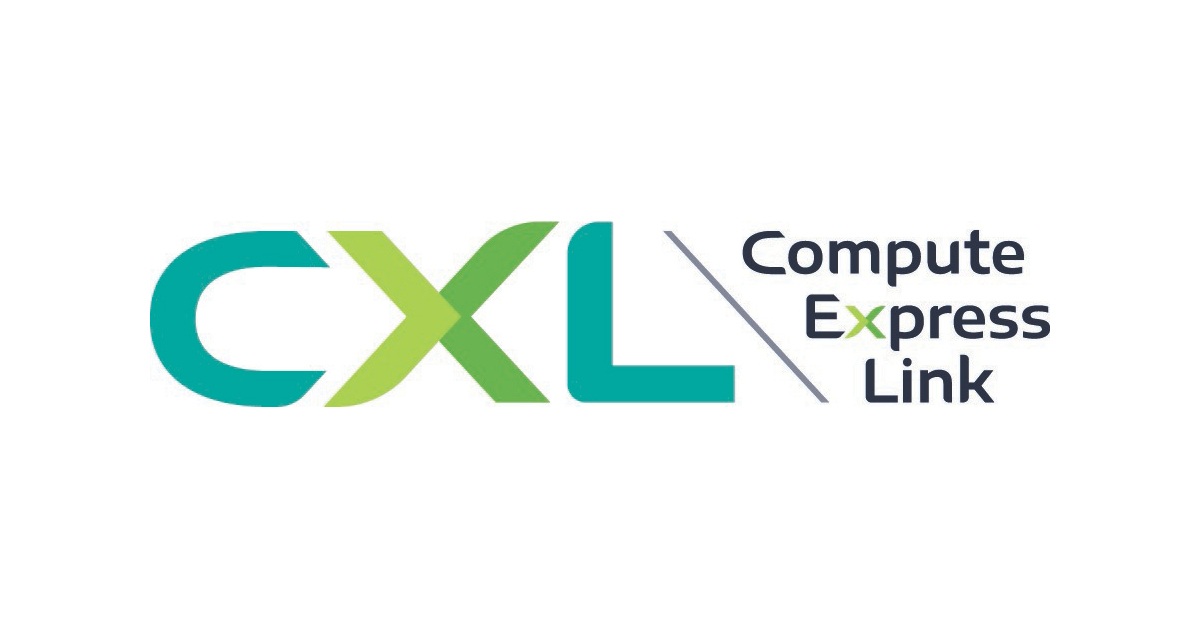 Принцип работы CXL
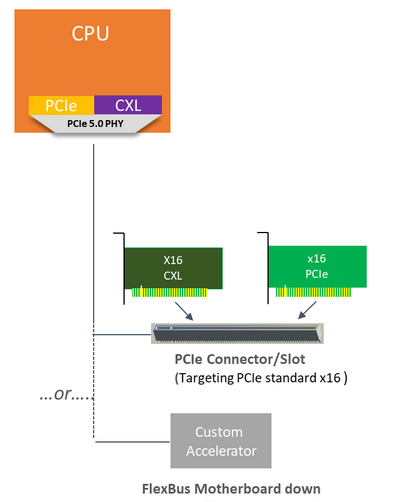 Алгоритм работы:
Процессор получает задачу
Процессор передает задачу через интерфейс CXL устройству-ускорителю
Устройство-ускоритель извлекает данные из памяти/хранилища и выполняет задачу
Устройство-ускоритель отправляет результат обратно процессору через CXL
Зачем нужен CXL?
Разделение памяти и вычислений- масштабирование памяти независимо от вычислений
Обеспечение сверхмалой задержки- быстрое взаимодействие серверов с общей памятью- создание новых архитектур, ориентированных на память
Ускорение времени обучения и повышения эффективности ИИ/МО
Протоколы CXL
Протоколы CXL
CXL.memory
CXL.cache
CXL.io
Протоколы CXL
CXL.io
Протокол, используемый для инициализации, установления соединения, обнаружения и перечисления устройств, а также доступа к регистрам.
CXL.cache
Протокол, определяющий взаимодействие между хостом и устройством. 
Позволяет устройствам CXL кэшировать память хоста с низкой задержкой благодаря безопасному использованию их локальной копии
Протоколы CXL
CXL.memory
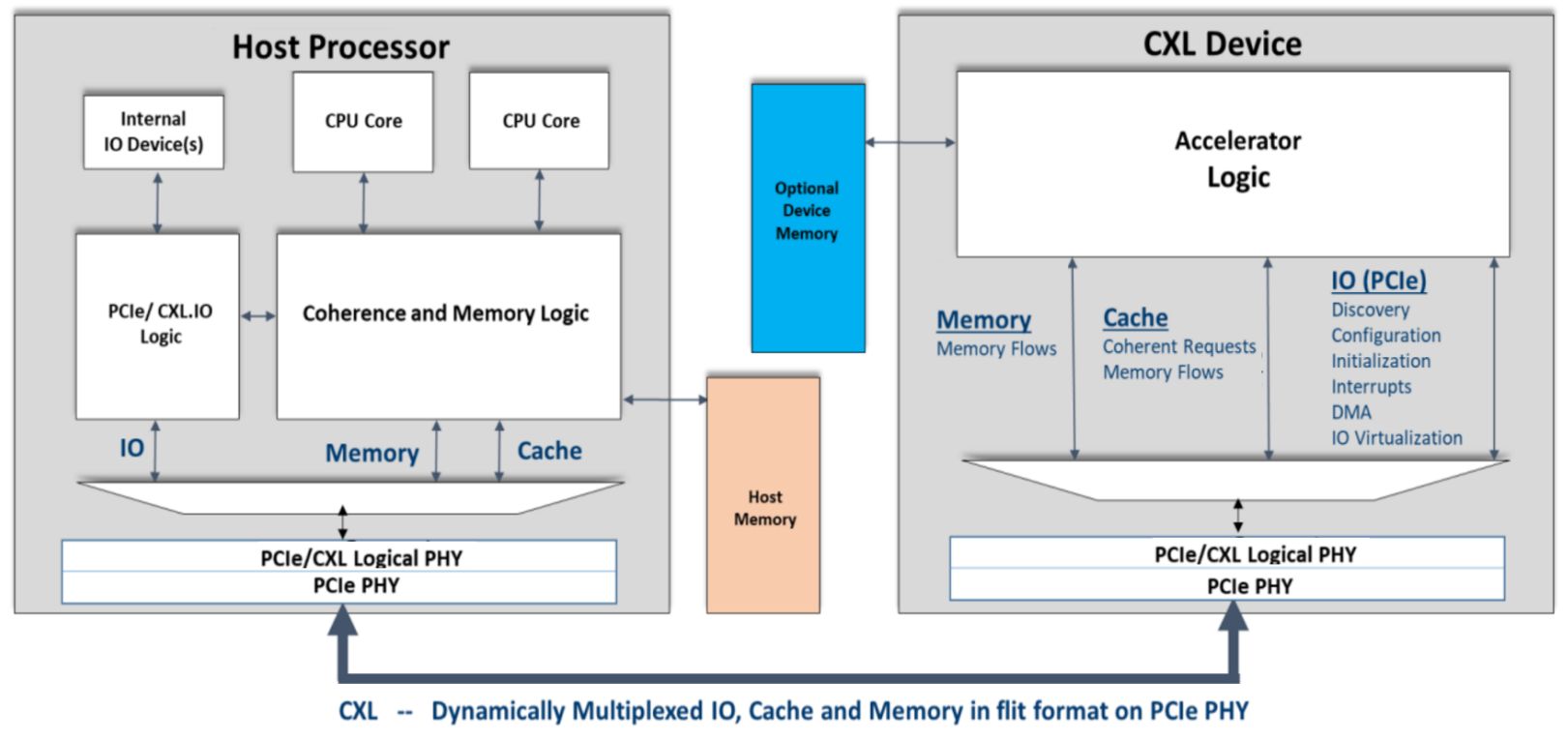 Протокол, который предоставляет процессору хоста прямой доступ к памяти подключенных устройств с помощью команд загрузки/сохранения
Типы CXL-устройств
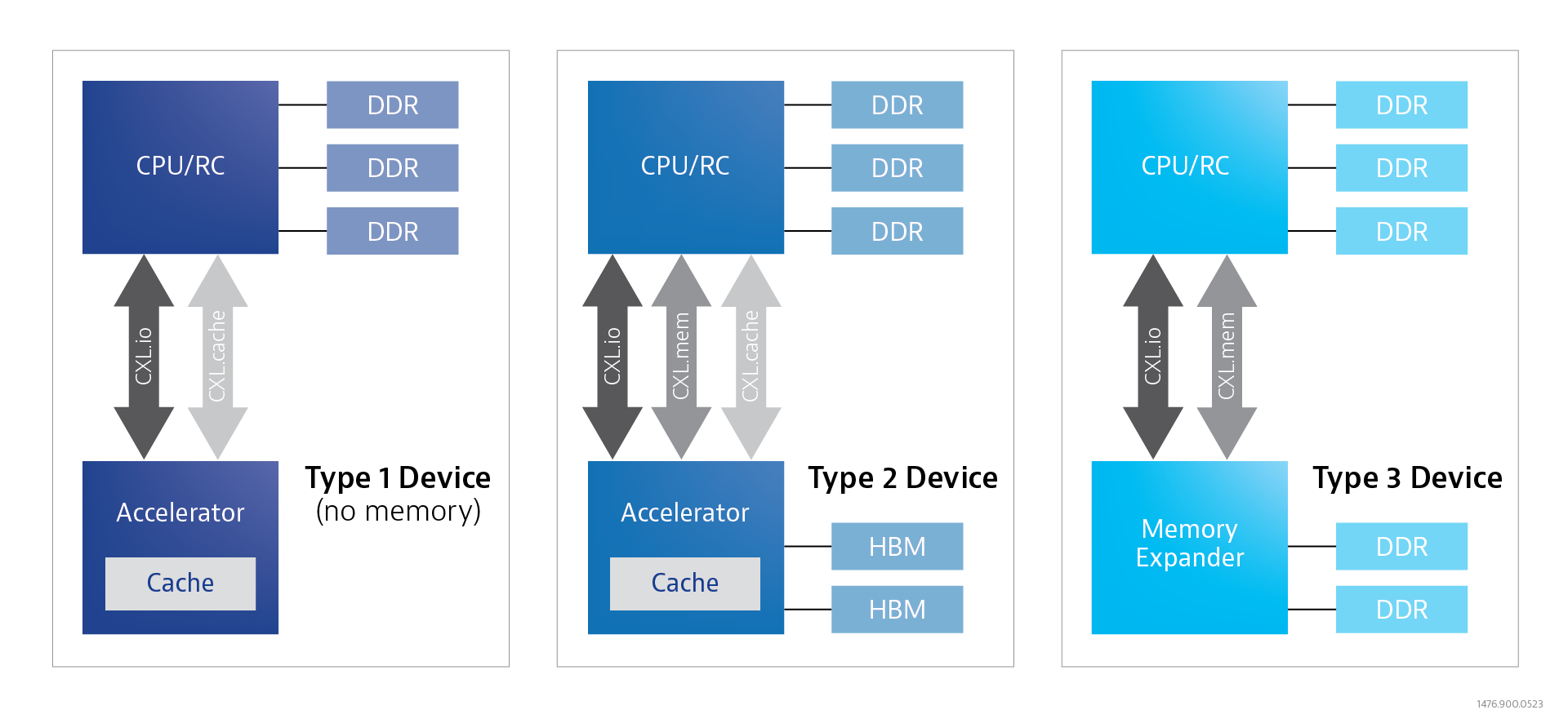 PCIe 5.0
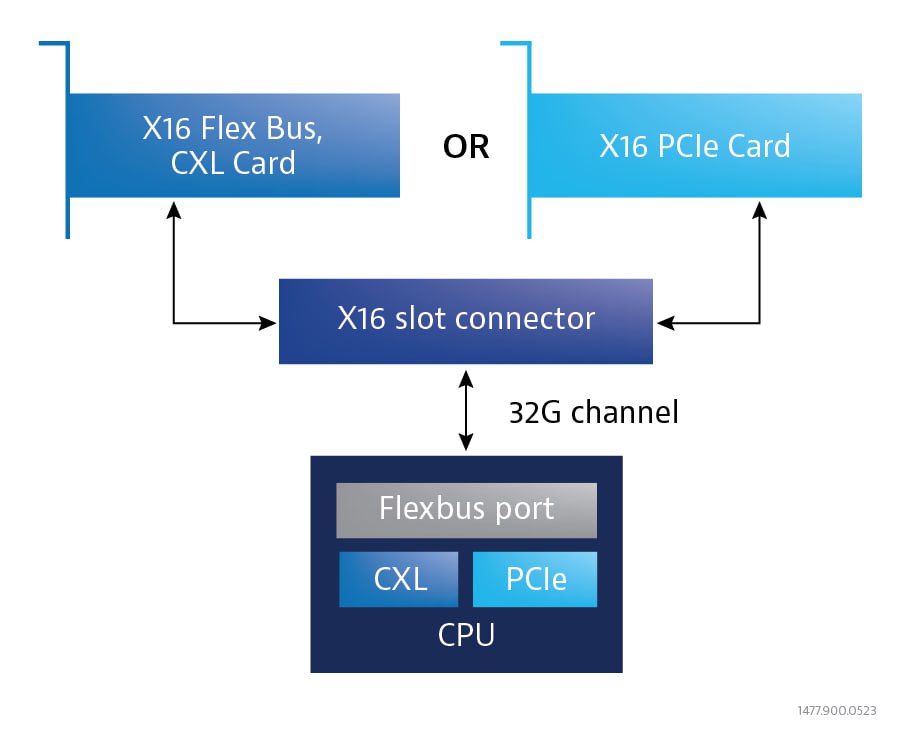 CXL использует функцию PCIe 5.0, которая позволяет альтернативным протоколам использовать физический уровень PCIe.
Когда ускоритель с поддержкой CXL подключается к слоту x16, устройство ведет переговоры с портом главного процессора на скорости PCIe 1.0 - 2,5 ГТ/с 
Согласование с PCIe 5.0 означает, что оба класса устройств могут передавать данные со скоростью 32 ГТ/с, или до 64 ГБ/с в каждом направлении по 16-полосному каналу.
Преимущества CXL
Обеспечение высокой пропускной способности, низких задержек и когерентности памяти 
Обеспечение дополнительной емкости и пропускной способности сверх того, что могут предоставить слоты DIMM
Добавление дополнительной памяти в CPU через подключенное устройство CXL
Использование дополнительной памяти в сочетании с памятью DRAM
Версии CXL
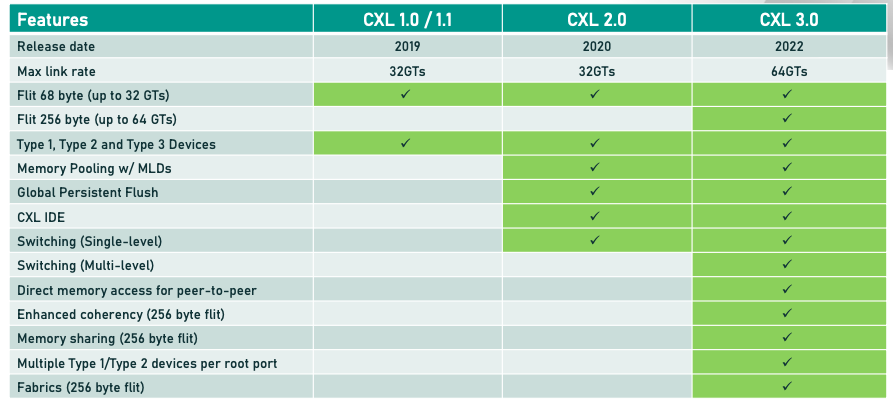 Текущая версия
CXL 2.0 - Switching
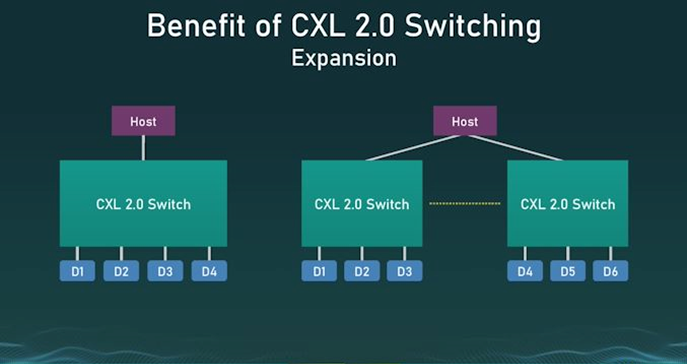 CXL 2.0 - Memory Pooling
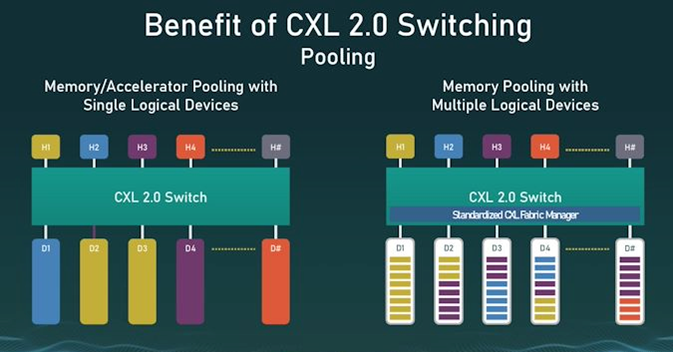 CXL 2.0 - Integrity and Data Encryption
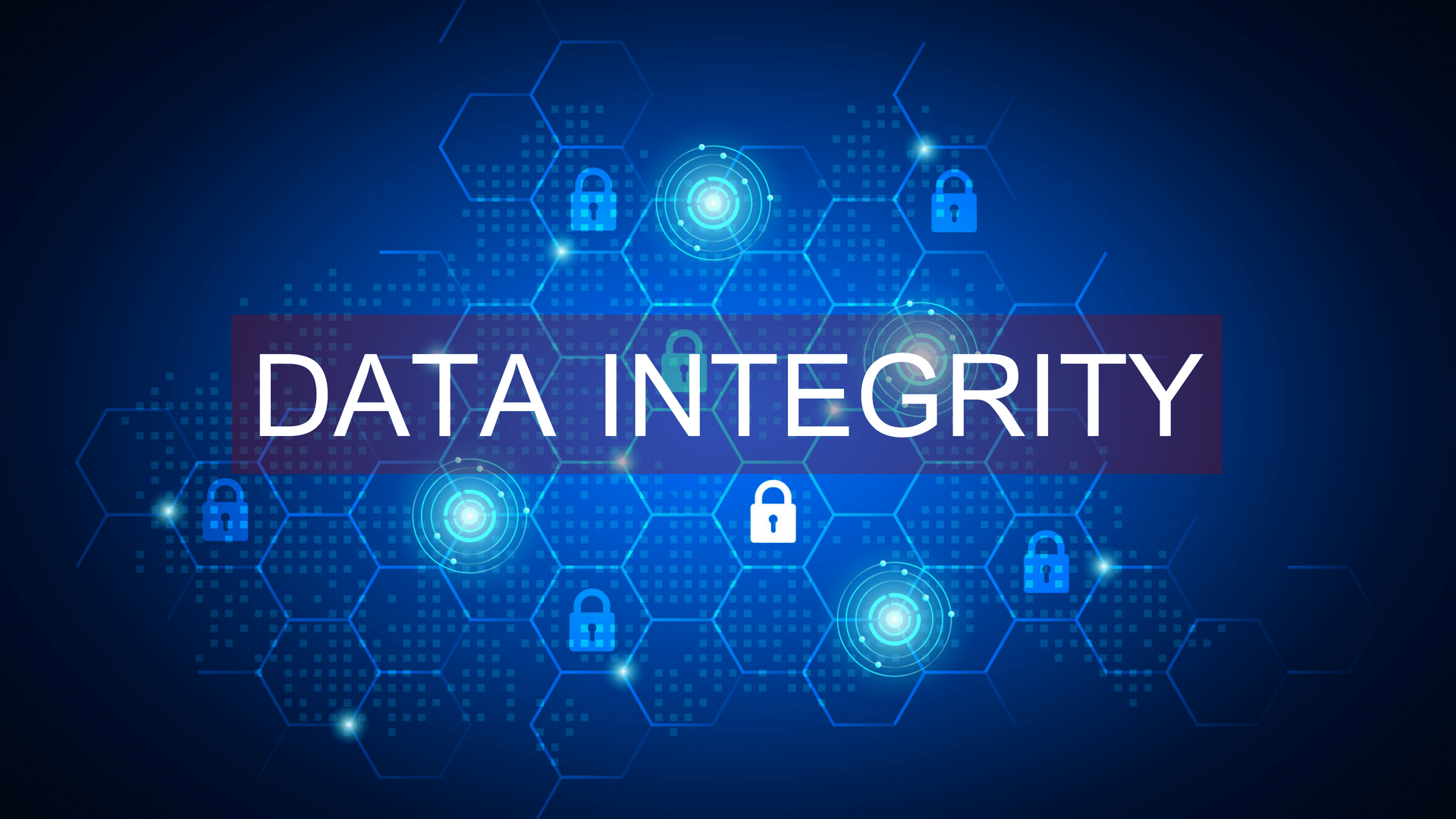 Повышенная уязвимость к кибератакам
Целостность и шифрование данных (IDE)
Аппаратный корень доверия
CXL 3.0
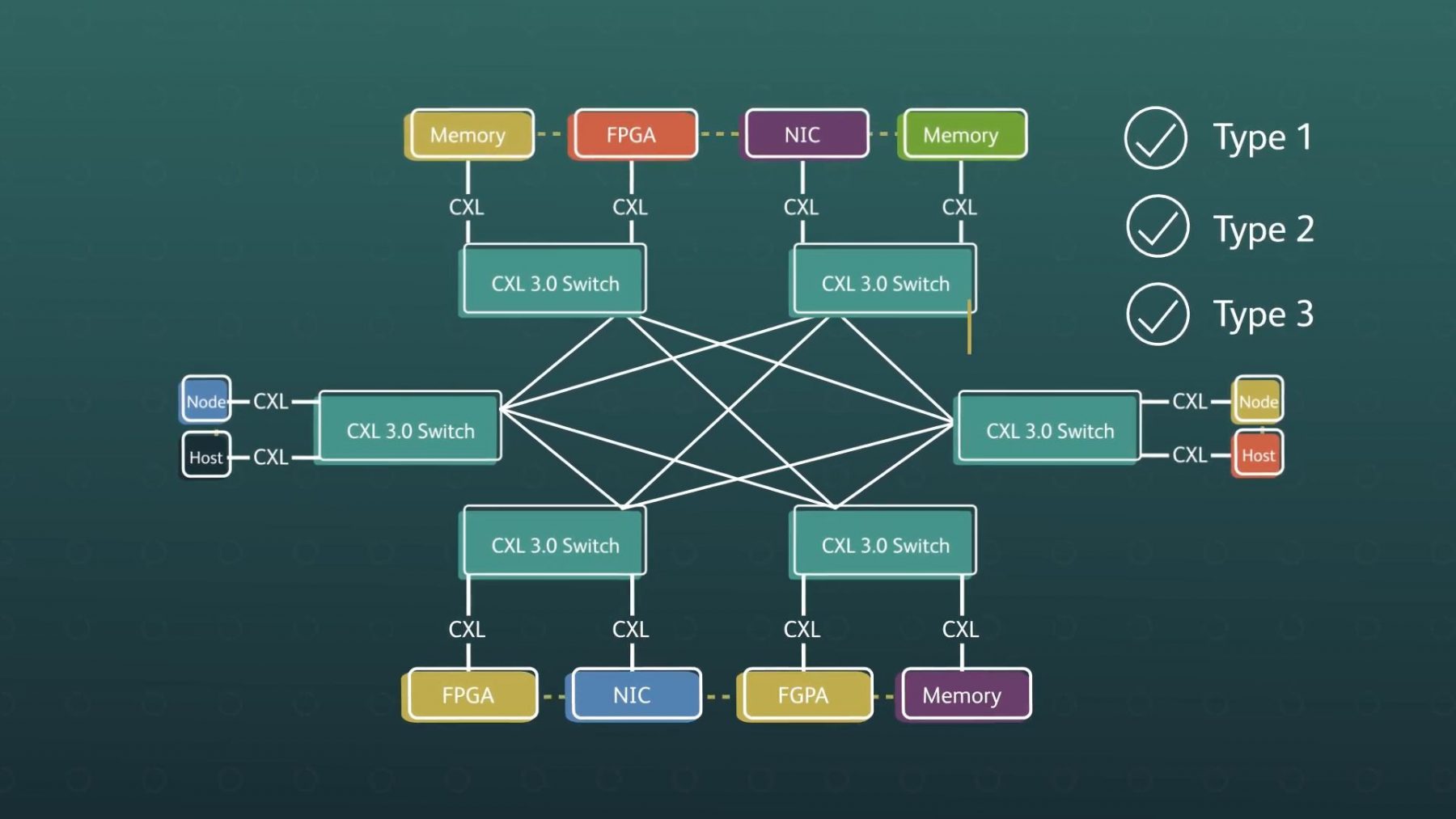 Выводы
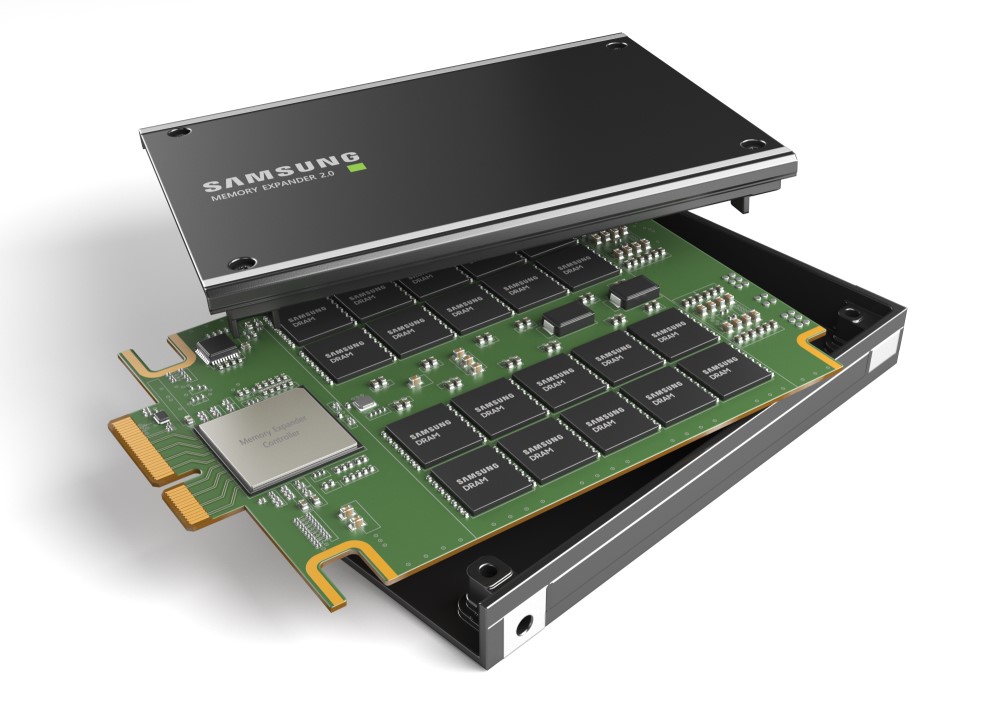 CXL имеет большие перспективы в обеспечении центров обработки данных 
Протоколы и устройства CXL работают вместе для улучшения связи и снижения задержек
CXL помогает повысить производительность и снизить совокупную стоимость владения в режиме реального времени.
Samsung CXL memory expansion box
Спасибоза внимание!